Youth policies monitoring and evaluation in France
Focus on experimentation
Malika KACIMI
   Head of unit of Youth Experimental Fund
COUNCIL OF EUROPE - Ekcyp meeting – chisinau Moldavia – 2018/09/20
IMPULSing youth policy
Malika KACIMI
YOUTH POLICY ORIENTATION COUNCIL :  
Created in 2016, large composition 
Administrative advisory body placed under the authority of 	      the Prime Minister
Main missions : 
- Consultation and discussion
Proposition
Annual report

CROSS-MINISTERIAL COMITEE FOR YOUTH :
Definite priorities and elaborate measures in a transverse way
Next meeting at the end of 2018
2
[Speaker Notes: At the national level, in 2016, the Youth Policy Orientation Council (COJ) was created by Decree No. 2016-1377 of 12 October 2016. It is an administrative advisory body, placed under the authority of the Prime Minister. 
 
The COJ has three main missions: 
• it can be consulted on legislative or regulatory projects related to youth and discuss any question of general interest concerning youth policy; 
• it can make proposals to the Government to improve the situation of young people; 
• it must send an annual report to the Government. 
 
This Council is composed of 79 members including representatives of youth organizations.
For example, It decided to self-initiate and produce an opinion on the “Universal national service”, which was delivered to the Prime Minister in January 2018.]
Monitoring youth policy : stakeholders involved
Malika KACIMI
FIELD ACTORS : 
	- NGO’S and local authorities

INJEP : National Institute of Youth and Non-Formal Education 
	- Youth Observatory = producing and monitoring center of 	 	   knowledge on youth 
	- Analyses, research, studies, experiment, evaluation, 	 	 	   assessements, statistical data
	- Share knowledge to enlighten the public decision

COOPERATION BEETWIN RESEARCH AND PUBLIC AUTHORITIES
3
[Speaker Notes: The evaluation of youth public policies relies on an cooperation between research and the public authorities finds concrete form in the action of the Institut National de la Jeunesse et de l’Éducation Populaire (INJEP – National Institute for Youth and Non-Formal Education), under the aegis of the Director of the DJEPVA, which “draws up analyses via the carrying out of research, studies and assessments, and produces statistical data, in collaboration with the Public Statistics Department, in the fields of youth, non-formal education, community life and sport”.
Producing monitoring center(observatory) of knowledge, the national Institute of youth and non formal education ( INJEP) is a center of resources and expertise on the youth questions and policies on non-formal education, community life and sport.Its mission: contribute to improve the knowledge in these domains by the production of statistics and analyses, the observation, the experiment and the evaluation.Its ambition: share this knowledge with all the actors and light(enlighten) the public decision.]
Monitoring youth policy : data sources
Malika KACIMI
PUBLIC STATISTICAL DEPARTEMENT :  
	- National Institute of Statistics and Economic Studies (INSEE)
	- Several Ministerial Statistical Departements

INJEP FOR THE MINISTRY IN CHARGE OF YOUTH :
	- National Institute of Youth and Non-Formal Education 
	- Analysis, Reports and Statistics Section

COOPERATION
4
[Speaker Notes: National Statistics and available data sources 
 The French State has a SSP – Public Statistical Department that produces data as a basis for drafting public policies. It develops indicators enabling assessments of French society and its population’s demographic, economic, social and environmental situations.
The Public Statistical Department is made up of the Institut National de la Statistique et des Études Économiques (INSEE – National Institute of Statistics and Economic Studies), which manages the SSP and Services Statistiques Ministériels (SSMs – Ministerial Statistical Departments).
INSEE is one of the Ministry of the Economy and Finance’s General Departments; it is tasked with collecting, analysing and disseminating information on French society across the country, and carrying out annual surveys.
INSEE has no specific youth division, but, through its focuses on such themes as work, school education and higher education, and surveys carried out in certain areas by its regional departments, it collects information on young people’s living conditions. Such is the case with its “Portraits de Jeunesse” (Portraits of Youth), which are statistical studies (reports) bearing on young people’s social conditions in given regions.
 Each ministry also has its own Service Statistique Ministériel (SSM – Ministerial Statistical Department), which may produce data on ministry policies as seen by young people.
At the Ministry in the charge of Youth and Sports, the Mission des Études, de l’Observation et des Statistiques (MEOS – Analysis, Reports and Statistics Section) – which was incorporated into INJEP in January 2016 – is responsible for producing and disseminating public statistics on youth, non-formal education, community life and sport.
Besides INSEE and MEOS, several Ministerial Statistical Departments collect statistics on “youth” (education, labour, justice….)]
Monitoring youth policy : tools and indicators
Malika KACIMI
INDICATORS :
	- « Youth Indicators Dashboard » 2018
		- 78 indicators collected (demography, training, education, activity, employment, unemployement, living conditions, commitment, participation, leisure activities, sport, culture, health, handicap, safety, justice) 

RESEARCH, STUDIES, SURVEY 

PUBLICATIONS :  
	- Annual report on the « State of Youth »
	- Annual « Barometre on Youth » since 2016
5
[Speaker Notes: The Youth Indicators dashboard is the result of a collaborative work coordinated by INJEP with the ministerial statistical departments producing public bodies of data on the youth.
It aims at gathering/collecting recent data on the youth outcomes of the public statistics. To take into account better the phenomenon of extension of the youth, it was enlarged from 15 to 30 years.Indicators are regularly updated and so enlighten the evolutions of youth on diverse themes

In 2013, the National Institute for Youth and Non-Formal Education (INJEP), in its role as a youth observatory, was tasked with drafting the annual report on “the state of youth”. The choice was guided by an overall “evidence-based” policy” strategy. INJEP’s l’État de la jeunesse was designed to aid dialogue with NGOs, local authorities and all stakeholders in youth affairs, providing them with reliable hard data on youth. The annual Etat de la Jeunesse (State of Youth) report drafted by the Institut National de la Jeunesse et de l'Education Populaire (INJEP-National Institute for Youth and Non-Formal Education) compiles official statistics on which youth policy can be  based,]
Experimenting youth policies : FEJ
Malika KACIMI
YOUTH EXPERIMENTAL FUND :  
	- Financing, monitoring and evaluating experimental 	   	   projects on youth
	-  Highlighting the public authorities’ interest in experiment
	
GOALS :
	- To promote student achievement
	- To improve the social and professional integration of 	  	   young people

A PUBLIC POLICY  SOCIAL LAB / WHAT WORKS CENTRE
6
[Speaker Notes: In December 2008, a law initiated by the Ministry of Youth created the legal framework for establishing the Youth Experimental Fund.

In March 2009, the Ministry of Youth conveyed a group of experts to analyze of the situation of young people in France and make joint propositions for building new youth policies.

The group was comprised of national government officials, members of Parliament, local authorities, NGOs, unions, and other professional actors. 

The analysis of this group mostly focused on “transitions” and defined youth as a path between the end of mandatory school (16 years old) and social and professional integration.

the Fund seeks :

To promote student achievement

To improve the social and professional integration of young people under 25 years. 

Method:
It aims to develop evidence-based youth policies by:

Promoting and supporting innovative local initiatives.

Rigorously assessing their implementation and impact to prove their efficacy before deciding whether they should be scaled up.]
Experimenting youth policies : METHOD
Malika KACIMI
DEVELOPPING EVIDENCE BASED YOUTH POLICIES BY :
	- Promoting and supporting innovative local initiatives 	   	   (bottom/up) and government’s programs (top/down)
	- Rigorously assessing implementation and impact 
	- Proving efficacy before deciding to  scaled up
	- Capitalising on knowledge produced and spread it

PRINCIPLES :
	- Independent evaluation team
	- Joint responsibility project holder/evaluation team
	- Make sure that the intervention is evaluated in a way that 	   makes  it possible to measure the efficacy of the project
7
[Speaker Notes: Each project is evaluated by an independent evaluation team.


Project developers and evaluators are jointly responsible for ensuring that the intervention is evaluated in a way that makes it possible to measure the efficacy of the project.]
Experimenting youth policies : EVALUATION
Malika KACIMI
QUANTITATIVE METHODS :
	- Impact evaluation with a control group
	- Random assignement

QUALITATIVE METHODS :
	- Survey, questionnaires, interviews 
	- Observation sessions

USEFULL COMBINATION OF METHODS
	- In itinere approach
8
[Speaker Notes: Since the start of the fund, emphasis has been put on impact evaluations with a control group, preferably with random assignment. 

Nevertheless, since this methodology is not possible for all the projects, especially small scales ones, qualitative evaluations have also been accepted.

Assessment plays a major role in the social experiment initiative promoted by the FEJ. It is carried out by an independent external body and may be 100% financed by the FEJ. Assessment of experimental schemes must enable decisions to be taken on their effectiveness (in other words, their ability to achieve goals), and therefore on whether or not to mainstream them.]
AS A CONCLUSION
Malika KACIMI
10 YEARS OF EXPERIENCE FOR FEJ

AIMS TO CONNECT 
	- Field actors on youth 
	- Researchers
	- Policy makers
	- Youngsters

ONE CONCLUSION
	- Research or experiment time is different from political or 	   gouvernemental time to design policies
9
Malika KACIMI
Thank you.Have you any question?MORE INFORMATION ONwww.injep.frwww.experimentations.jeunes.gouv.fr
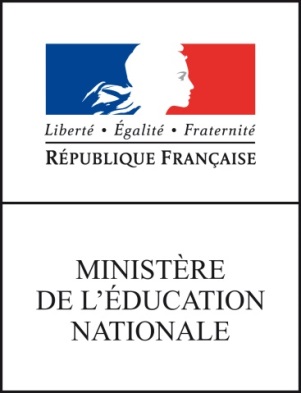 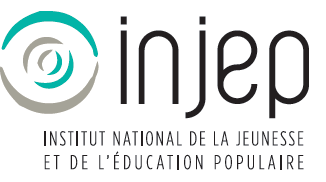 10